Αγωνιστικό πλάνο – ιδανική προετοιμασία για τον επόμενο αγώνα
10-01-2023
Τι περιέχει ένα αγωνιστικό πλάνο
Επιπλέον
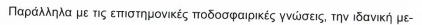 Περιεχόμενα ενός αγωνιστικού πλάνου
2.
Συμπέρασμα
Ανάλυση αντιπάλου!
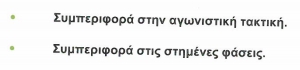 Εν κατακλείδι
Ποια είναι η αγωνιστική φιλοσοφία του αντιπάλου ?
Ανάλυση ατομικής τακτικής στο επιθετικό παιχνίδι
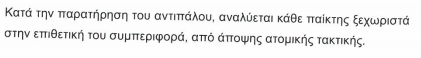 Ανάλυση της ατομικής τακτικής στο αμυντικό παιχνίδι
Ανάλυση της υποομαδικής τακτικής στο επιθετικό παιχνίδι
Ανάλυση της υποομαδικής τακτικής στο αμυντικό παιχνίδι
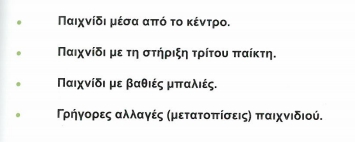 Ανάλυση της ομαδικής τακτικής στο επιθετικό παιχνίδι
Ανάλυση της ομαδικής τακτικής στο αμυντικό παιχνίδι
Ευχαριστώ για την προσοχή σας!!